Vision Screening Guidelines
Stacey Whitney MSN, RN, NCSN
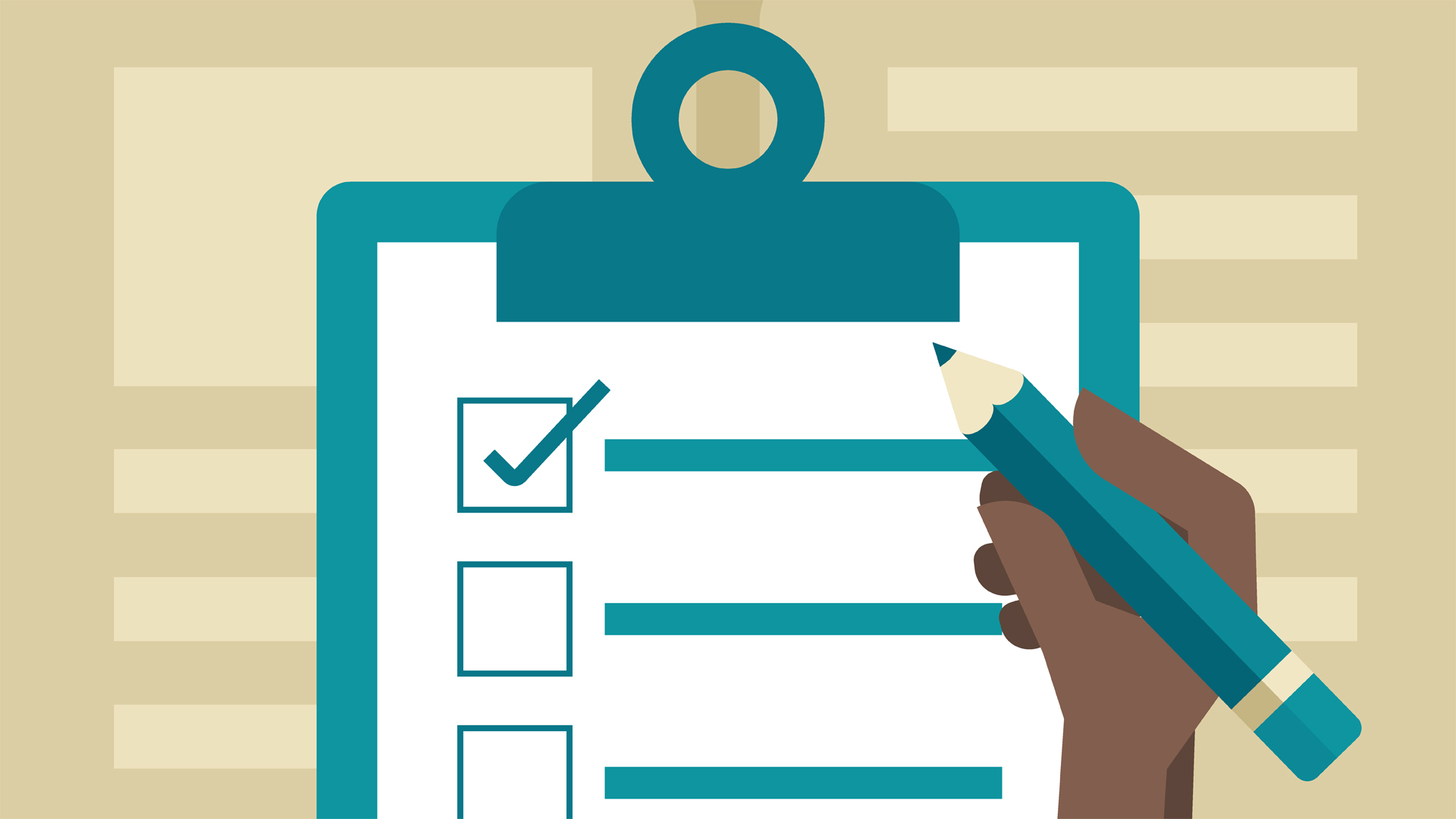 Objectives
Discuss the purpose and characteristics of vision and hearing screening programs in schools.

Identify the recommended screening schedule, procedures, and equipment.

Explain the importance of rescreening, referrals, follow-up, and tracking of screening results.
[Speaker Notes: Deb Cook and I are going to do a combined presentation on vision and hearing screenings. We are going to review Vision and Hearing Screening Guidelines for the Missouri Schools. The screening guidelines are located on the Missouri Dept of Health/ School Health website. All information included in the following slides have been taken from these guidelines and the DHSS Vision and Hearing Screening Training PowerPoints. 
Reference: http://health.mo.gov/living/families/schoolhealth/pubs.php DHSS Vision Screening Training PowerPoint
https://health.mo.gov/living/families/schoolhealth/pdf/HearingScreeningGuidelines.pdf
https://health.mo.gov/living/families/schoolhealth/pdf/GuidelinesVisionScreening.pdf]
Purpose of a Vision/ HearingScreening Program
Seeing/ hearing impacts students' ability to learn!


We can identify students who need a complete exam by a provider.


Early identification = improved outcomes for students.
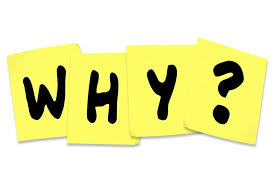 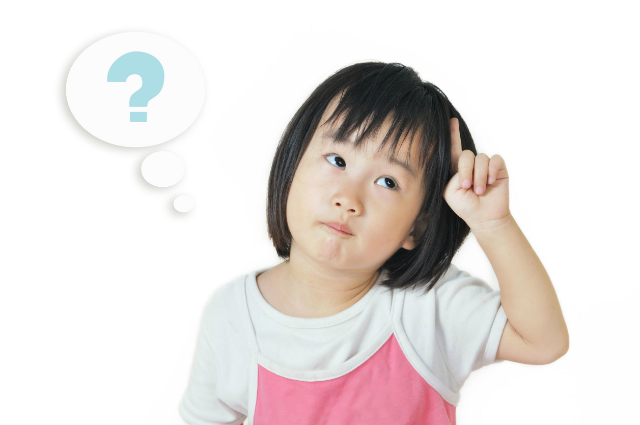 Vision Screening Guidelines Page 4
[Speaker Notes: Why is it important to screen children’s vision and hearing?
The ability to see and hear impacts the student’s ability to learn!  It is estimated that 80% of learning occurs through visual senses. 

Identify children who need a complete exam, by a provider.

Early detection of problems - Earlier identification results in improved outcomes.]
Characteristics of Screening Programs
Brief or limited evaluation of a group of individuals presumed to be normal
Results must be communicated
Follow-up on referrals for those “at risk” key component of screening
Follow-up continued until problem is resolved
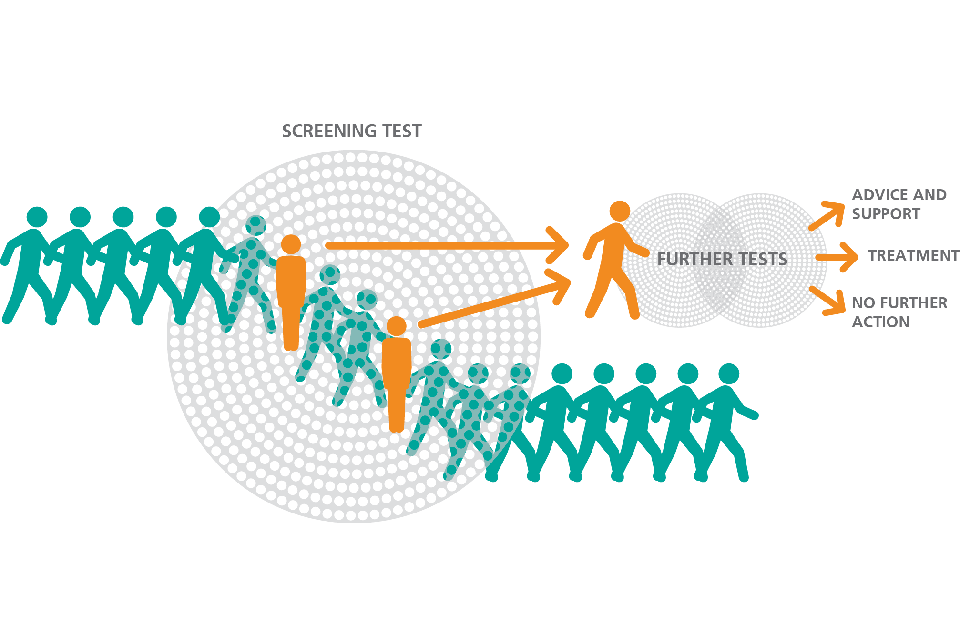 Vision Screening Guidelines Page 5
[Speaker Notes: What does a vision screening program “look like” ?]
ScreeningSchedule
Vision Screening Guidelines Page 6
[Speaker Notes: Annually, the Missouri School Health guidelines recommend that all students new to your district are screened, all K, 1st, 2nd, and 3rd graders are screened, and every other year after 3rd grade as time permits.  Near & distance acuity including RDE is recommended up to 3rd grade, and after 3rd grade RDE is no longer recommended. This information is located in the manual - Guidelines for Vision Screening in Missouri Schools.]
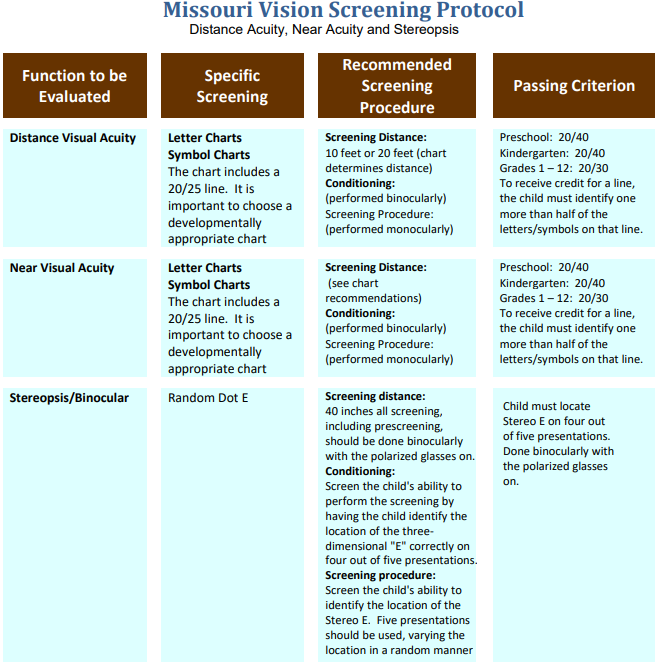 [Speaker Notes: Page 14 of the Vision Screening Guidelines outlines the Missouri Vision Screening Protocol including:]
Visual  Acuity
[Speaker Notes: Visual acuity refers to the sharpness of one’s eyesight. The size of all letters in a row is smaller than the row above. Beside each row is a fraction. The top half of the fraction (numerator) stands for how many feet the person is standing from the chart (usually 20 feet). The bottom half of the fraction (denominator) shows how far away a person with normal visual acuity can stand from the chart and still read the symbol. The 20/20 line is the standard for normal vision. A screening result of 20/100 means that the smallest line the person can read at 20 feet could be read by a person with normal vision at 100 feet. Numerator – distance from the subject to the chart, e.g., 20 feet  Denominator – distance a person with normal vision can see the chart, e.g., 100 feet  Example: 20/40 – At 20 feet, the eye sees at a 20 foot distance what a normal eye sees at 40 feet. Visual]
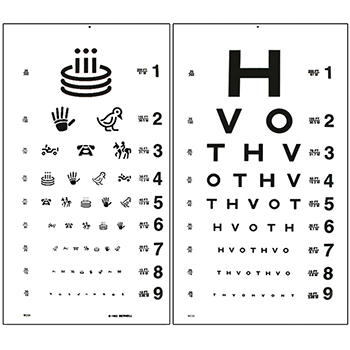 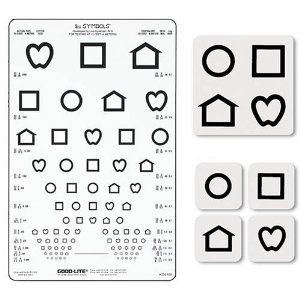 Examples of Vision Charts
[Speaker Notes: Vision screening standards indicate:
Screening at 10-20 feet (10 ft recommended for younger children).
Distance should be measured and child’s heels should be on measured line. 
If wearing glasses screen with glasses on.
Vision testing machines (such as Titmus) are not recommended.
If the student fails the screening, rescreen at least once within a month before referral.
**Preschool and non-verbal students may require functional screening to determine visual ability. Refer to vision screening guidelines, screening Infants and Toddlers section.]
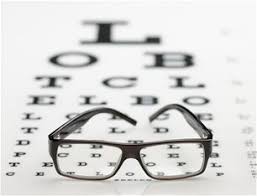 Distance Visual Acuity Screening

Purpose
Screen for clearness of vision when looking in the distance
Detects
Myopia (nearsightedness)
Amblyopia (weakness of sight, lazy eye)
Astigmatism (blurred vision)
Equipment
Distance chart for 10 or 20 feet (should include 20/25 line)
Choose according to student’s developmental level
HOTV, Snellen, Sloan, Tumbling E, LEA Symbol, Lighthouse 
Occluder (e.g., paper cup, paper patch, palm of hand with tissue)
Antibacterial wipes
(Vision Screening Guidelines pg 7)
Vision Screening Manual Page 5
[Speaker Notes: The next few slides review the vision screening process for distance, near, and random dot E.]
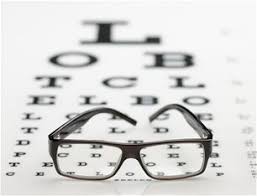 Location
Quiet with no distractions
Well lit and free from glare
Suggestions
Room 5 feet longer than distance for screening tool
Minimum of 8-10 feet between stations if multiple stations
Setup
Chart at student’s eye level
May be seated or standing
Mark off a 10-20 feet distance with tape (distance depends on chart)
Position heels or back legs of chair on tape
Eyes should be in direct line above tape
Vision Screening Manual Page 6
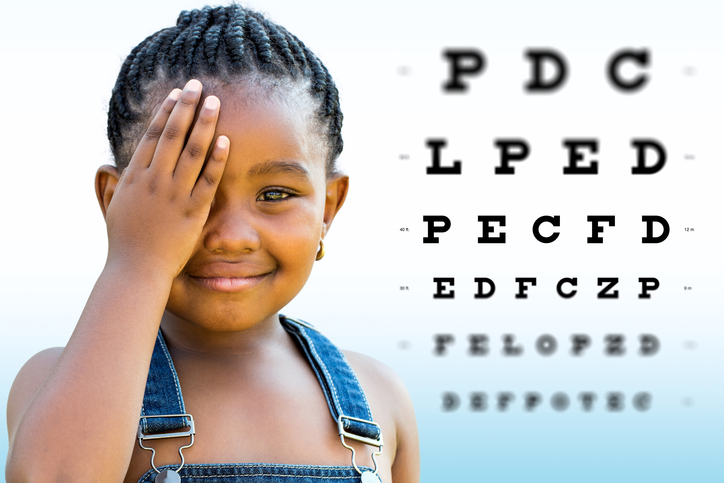 Distance Visual Acuity Screening
Procedure
Orient student to the screening
Demonstrate use of occluder
Ask if student wears glasses.  If yes, screening should be done with glasses on (be sure to mark the form)
Watch carefully that student is not peeking, tilting head, squinting or leaning head or torso forward
Begin by screening right eye with left eye occluded
Instruct to keep both eyes open and read the selected letter or line of letters with the uncovered eye.
Begin at 20/50 line and move down to 20/20 line
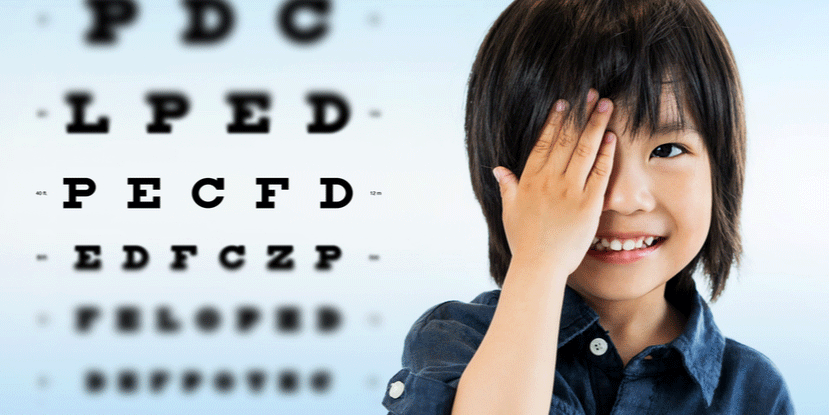 Procedure (cont.)
Move upward if student unable to read 20/50 lineProcedure (cont.)
Move upward if student unable to read 20/50 line

Do not use marking device as pointer to avoid leaving distracting marks on chart

Student must identify or match one more than half of the letters/symbols on a line

Record results including the line number for the last line read correctly with each eye

Repeat procedure for left eye

If student is unsuccessful, he or she should be rescreened within 14-21 days
 as pointer to avoid leaving distracting marks on chart
Student must identify or match one more than half of the letters/symbols on a line
Record results including the line number for the last line read correctly with each eye
Repeat procedure for left eye
If student is unsuccessful, he or she should be rescreened within 14-21 days
Distance Visual Acuity Referral Criteria     A failed screening followed by a failed       re-screening should be referred for further evaluation
Vision Screening Manual page 9
Distance VisualAcuity Referral Criteria Important Exception
Refer if there is a two-line difference
Purpose
Screen for near visual acuity
Detect excessive hyperopia (farsightedness) 
Equipment
Near vision chart chosen according to student’s developmental level (should include 20/25 line)
Occluder (e.g., paper cup, paper patch, palm of hand with tissue)
Antibacterial wipes
Location
Quiet and no distractions
Well lit and free from glare
Suggest--minimum of 8-10” between stations if multiple stations
Near Visual Acuity Screening
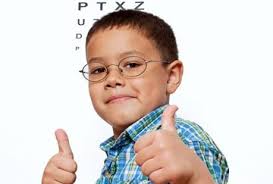 Vision Screening Manual Page 10
Near Visual Acuity Screening
Procedure
Orient student to the screening
Demonstrate use of occlude, chart should be 16-18 inches
Ask if student wears glasses.  If yes, screening should be done with glasses on (be sure to mark the form)
Watch carefully that student is not peeking, tilting head,    squinting or leaning head or torso forward
Begin by screening right eye with left eye occluded
Instruct to keep both eyes open and read the selected letter or line of letters with the uncovered eye.
Begin at 20/50 line and move down to 20/20 line
Ask the student to name or read the letter or symbols on each line as directed.
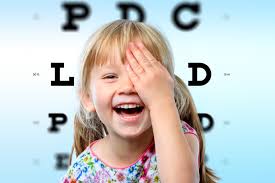 Near Visual Acuity Screening
Procedure (cont.)
Move upward if student unable to read 20/50 line
Do not use marking device as pointer to avoid leaving distracting marks on chart
Student must identify or match one more than half of the letters/symbols on a line
Record results including the line number for the last line read correctly with each eye
Repeat procedure for left eye
If student is unsuccessful, he or she should be rescreened within 14-21 days
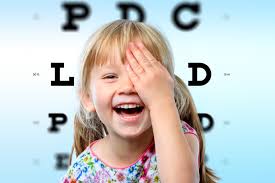 Near Visual AcuityReferral Criteria
A failed screening followed by a failed  re-screening should be referred for further evaluation
Vision Screening Guidelines Page 11
Near Visual AcuityReferral Criteria
IMPORTANT EXCEPTION
Refer if there is a two-line difference
Binocularity/Stereoscopic Vision Screening
What is Binocular Vision?
Includes ocular alignment and stereo acuity
Screening determines how well eyes function together
Purpose of Screening
to determine if student has adequate binocularity
Equipment
Random Dot (RDE) Stereotest Kit
Antibacterial wipes
Vision Screening Guidelines Page 11
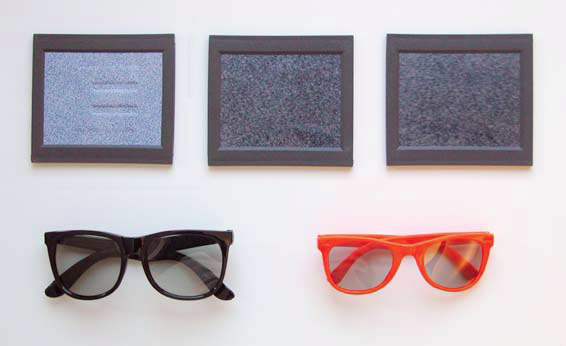 Random Dot E KitEquipment
Random Dot E
With glasses in place, children with good alignment and normal binocular vision will be able to see the stereo “E” in 3-dimensions.  (page 11)
Random Dot E
Location and Setup
Make sure that the test distance between the student and the cards is carefully measured at 40 inches.
Make sure that there is bright room lighting.
Procedure
Have student put on stereo glasses.

If the student wears glasses, the stereo glasses should be placed over the student’s own glasses. (Indicate on form)

Be sure the student keeps head straight when viewing slides
Vision Screening Guidelines Page 11
Random Dot E
Hold model E demonstration plate at a distance of a 40 inches in front of student.

Point to the “E” and say to the student, “Tell me what you see.”
Random Dot E
Pick up the blank test plate and hold it next to the demonstration plate.

Ask the student to point to the plate with the raised, embossed “E”.
Random Dot E
Shuffle the plates behind your back and repeat the procedure 4 more times, holding the plates side by side or above and below each other. Vary the position.
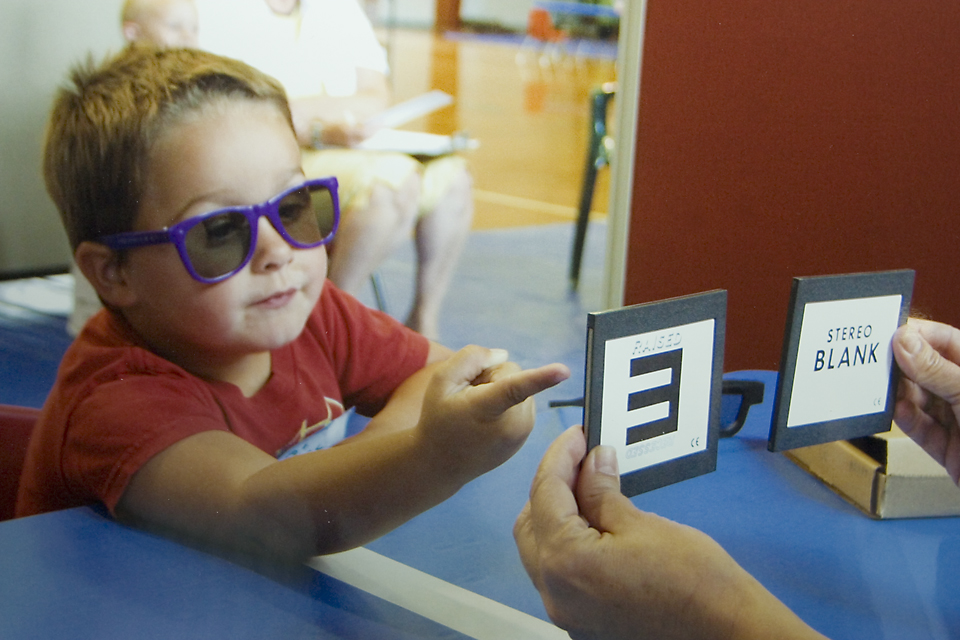 Random Dot E
Replace the Model E slide with the Raised/Recessed Stereo slide when you determine that the student understands the procedure

Repeat the procedure

Student passes the stereo screening if he/she correctly identifies the location of the stereo E on at least 4 of the 5 presentations.
Vision Screening Demonstration video
[Speaker Notes: To demonstrate these procedures, I would like to show a video created by the Missouri Children’s Vision Commission. 
I have this saved on a flash drive.]
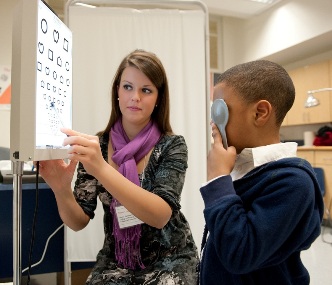 Re-Screening Guidelines
Indicated for any student failing any part of the initial screening (distance, near or binocularity)
Eliminates students who failed initial screening due to factors such as fatigue, illness, anxiety, misunderstanding or distractions
Should be done within 14-21 days after initial screening
Rescreening procedures are the same as  initial screening procedure
Page 15
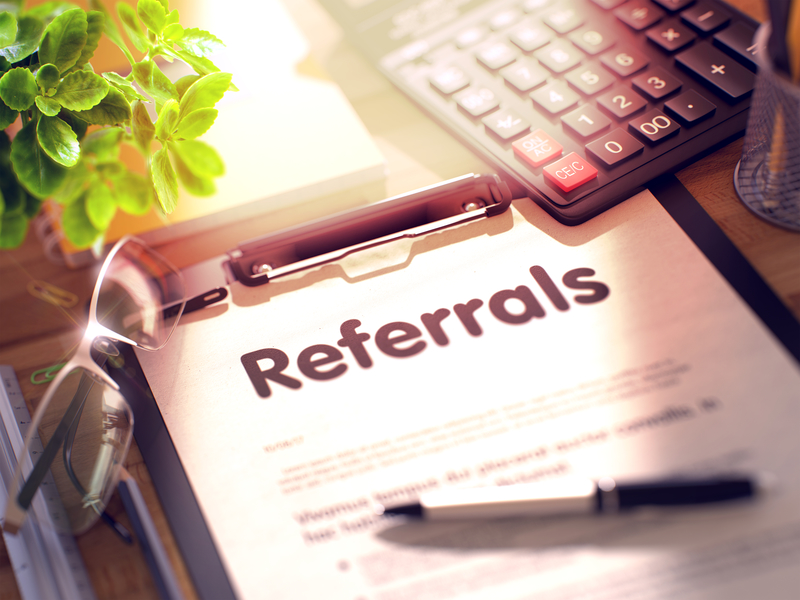 ReReferrals
Vison Screening Guidelines page 15 Manual Page 15
Follow-Up and Tracking Guidelines
Most important component of any screening 
Tracking system
Assures students referred receive appropriate treatment/services
Follow-up with phone call if no information about the referral received after 3-4 weeks
Continue to contact parent/guardian periodically until notified of disposition of referral
Important for nurse to be familiar with community resources for those needing financial assistance
Document all aspects of process in health record
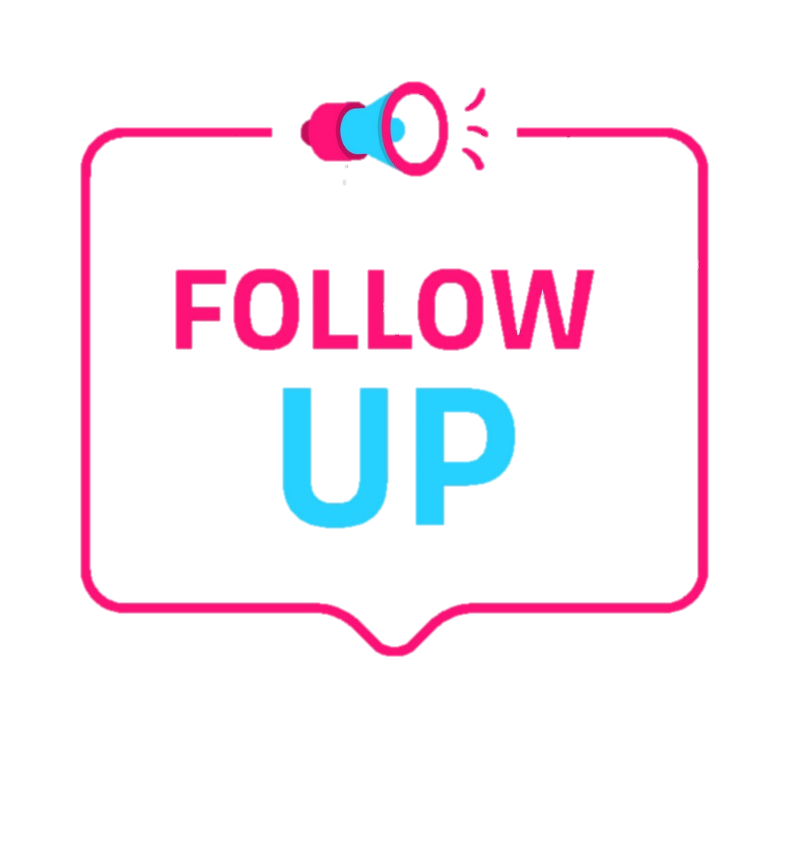 Vision Screening Guidelines Pages 15-16
[Speaker Notes: Referral Tracking System Sample pg 40, School Vision Referral Form pg 41]
Preparing Students for Vision Screening Resource
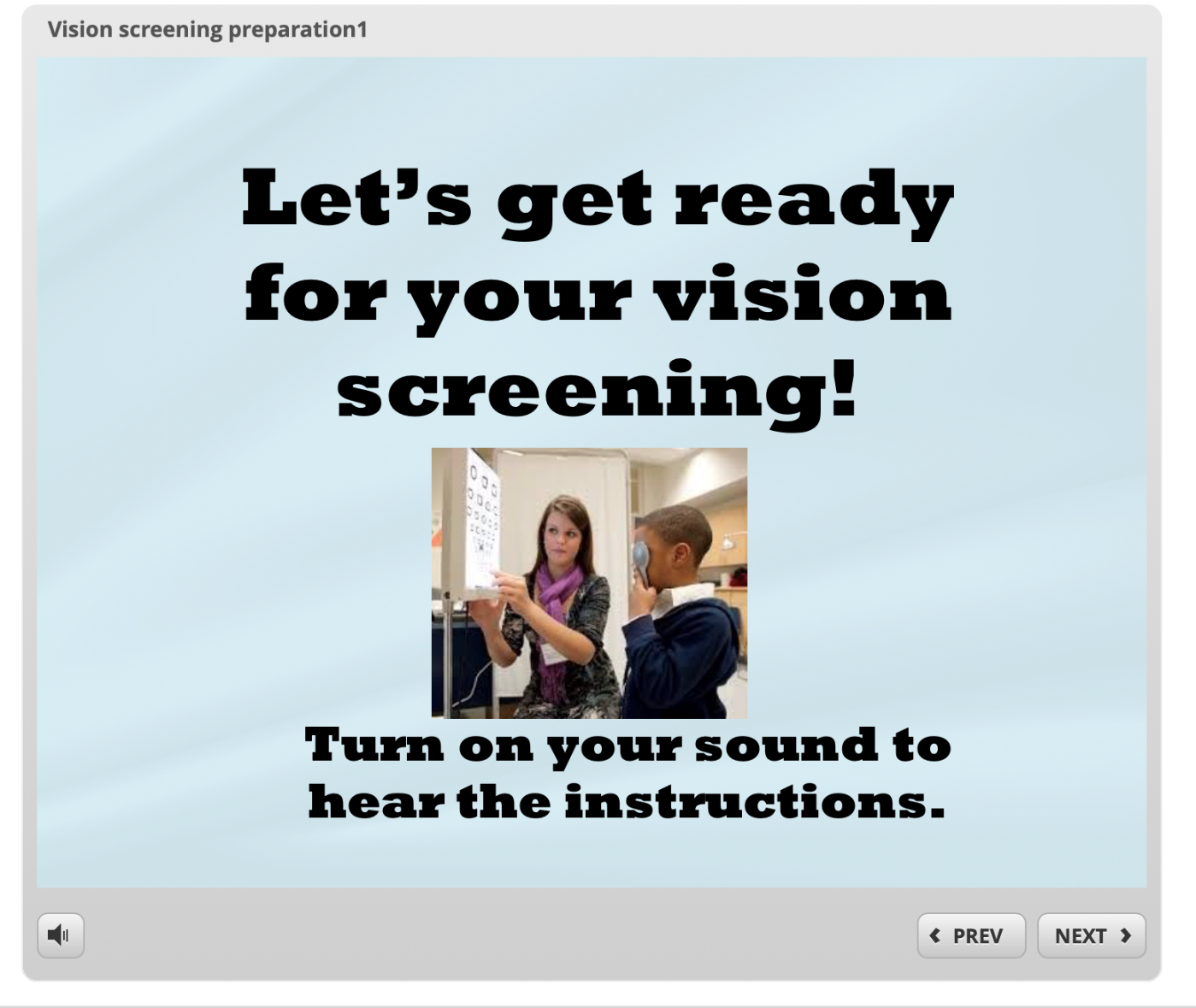 [Speaker Notes: https://ccox.sites.truman.edu/2018/01/26/vision-screening-prep/]
Missouri School Vision Screening Guidelines – instrument-based screenings are not recommended. (examples: Titmus, Stereoptic, SPOT, photoscreeners)

If you are using an outside agency for screenings, be sure to review your board policy regarding screenings and volunteers.  Volunteers may be required to have a background check. Using outside agencies for your screening programs may be considered conflict of interest.
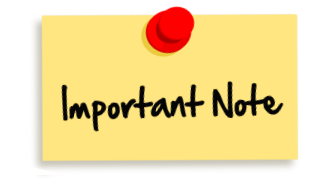 References
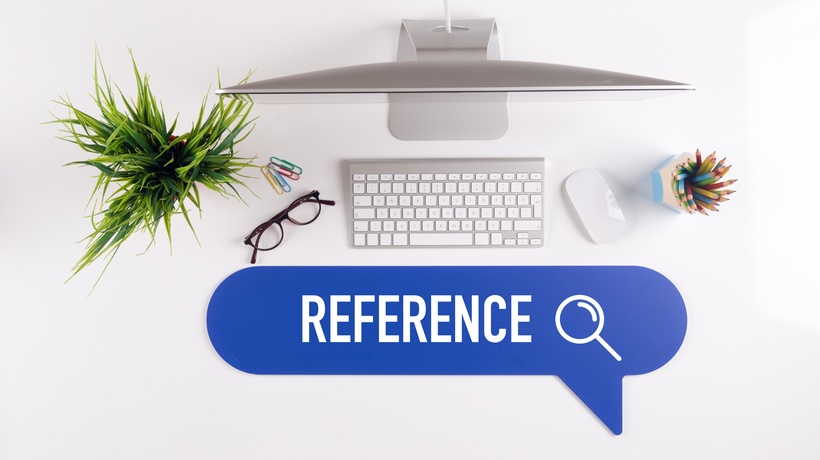 DHSS Vision Screening Training PowerPoint https://health.mo.gov/living/families/schoolhealth/pdf/VisionScreeningTraining.pdf 
DHSS Vision Screening Guidelines https://health.mo.gov/living/families/schoolhealth/pdf/GuidelinesVisionScreening.pdf
American Association for Pediatric Ophthalmology and Strabismus http://aapos.org
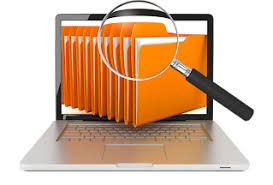 QUESTIONS?
Stacey Whitney MSN, RN, NCSN
staceywhitney@therapylog.com
417-437-8961